UD IV. GENÈTICA. IV. 2. ADN: la base de l’herència
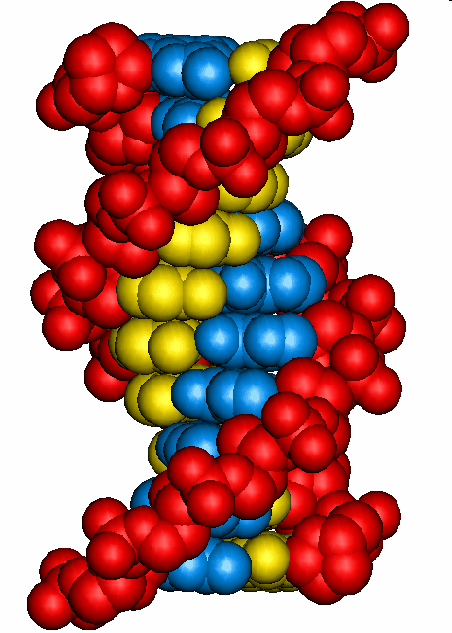 UD IV. GENÈTICA. IV. 2. ADN: la base de l’herència
ADN
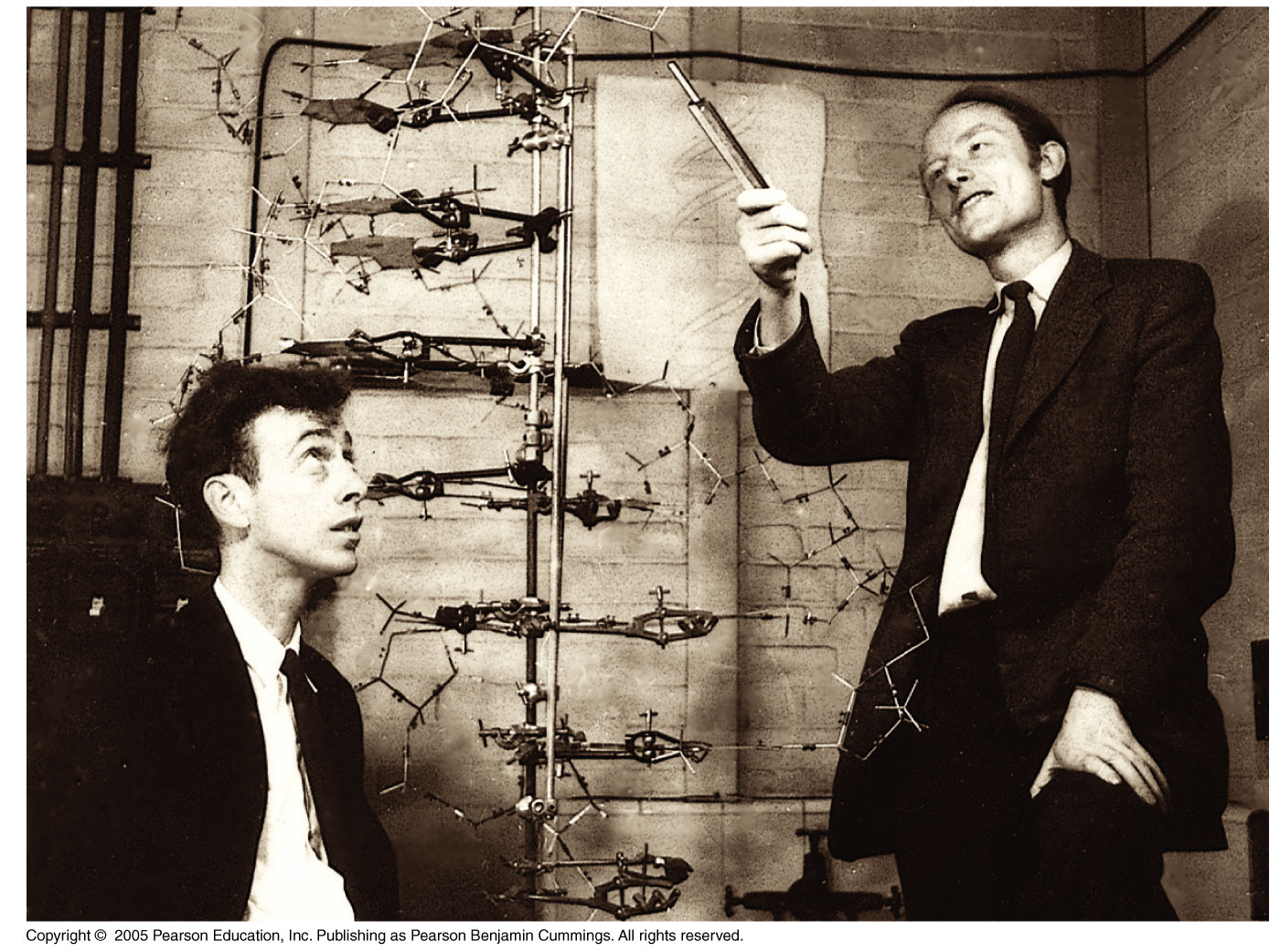 UD IV. GENÈTICA. IV. 2. ADN: la base de l’herència
L’any 1953, James Watson i Francis Crick, descobreixen l’estructura de l’ADN.

L’ADN és la molècula de l’herència.                                                     És present a totes les cèl·lules de l’organisme.                                 És present a tots els organismes.

L’ADN dur la informació precisa per desenvolupar la composició bioquímica, anatòmica, fisiològica, (i, a vegades, comportament) de totes les cèl·lules
UD IV. GENÈTICA. IV. 2. ADN: la base de l’herència
Funcions de l’ADN
REPLICACIÓ. 
Assegura que totes les cèl·lules portin la informació genètica. 

 TRANSCRIPCIÓ I TRADUCCIÓ
Síntesi de proteïnes
UD IV. GENÈTICA. IV. 2. ADN: la base de l’herència
Funcions de l’ADN
Replicació
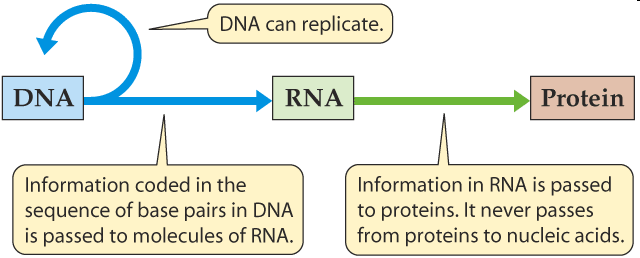 Traducció
Transcripció